Портфолио тренера-преподавателя Аниськина А.В.
Образование высшее: Мордовский Государственный Педагогический институт 
им. М.Е.Евсевьева 
Стаж работы 5 лет
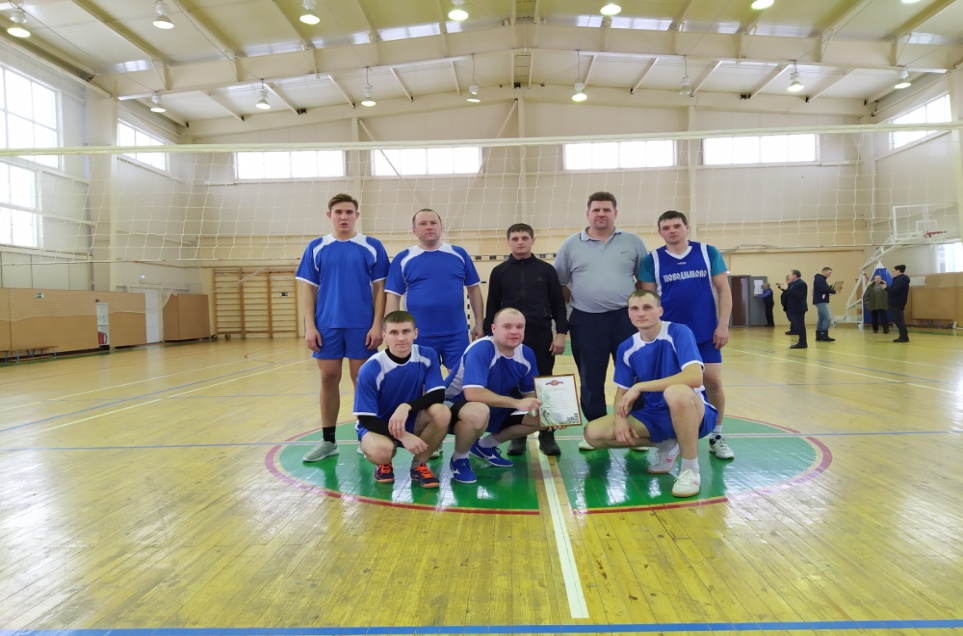 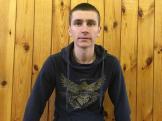 Представление педагогического опытатренера-преподавателя по волейболуМБУДО «Дубенская ДЮСШ»Аниськина Алексея Владимировича
Актуальность и перспективность опыта
Волейбол является одним из наиболее действенных оздоровительных воспитательных средств, оказывающих комплексное положительное воздействие на организм занимающего этим видом спорта. Волейбол является эффективным средством всестороннего физического развития, с помощью которого претворяются в жизнь задачи оздоровления, повышения работоспособности школьников. Спортивные достижения волейбольных команд в школе во многом зависят от уровня их технического мастерства. Тактическая оснащенность игрока зависит от его технической подготовленности, необходимо соблюдать единство технической и тактической подготовки. Поиски путей оптимизации процесса технико-тактической подготовки является одной из важнейших проблем системы подготовки школьных команд по волейболу.
Актуальность данного вида спорта, привлечения учащихся к полезному времяпровождению, обучение использовать освоенные виды физических упражнений для активного отдыха и полезного досуга, самостоятельных занятий физической культурой и спортом для повышения физической подготовленности, делает занятия волейболом доступным средством физического воспитания школьников. Школьный возраст является уникальным этапом возрастных периодов человека, так как в этом возрасте наиболее успешно развиваются наибольшее количество физических качеств, поэтому использование волейбола в качестве средства развития двигательных способностей школьников обоснованно.
Все изложенное обуславливает необходимость разработки экспериментальных моделей учебно-тренировочных программ, направленных на развитие основных физических качеств у волейболистов.
Цель работы – исследовать влияние игры в волейбол на развитие двигательных способностей школьников.
Задачи исследования:
1. Выявить влияние занятий волейболом на развитие двигательных способностей занимающихся. 
2. Изучить особенности двигательных способностей школьников. 
3. Исследовать влияние игры в волейбол на развитие двигательных способностей школьников.
 Формирование ведущей идеи опыта, условия возникновения.
В  группах начальной подготовки  я занимаюсь с девятилетнего возраста уже более 15 лет.  К, сожаленью, за последние годы сильных и здоровых детей становится всё меньше и меньше.    По данным  статистики в России менее 10% выпускников школ могут считаться здоровыми. По данным Института возрастной физиологии РАН, за период обучения в школе у детей в 5 раз возрастает частота нарушения зрения и осанки, в 4 - психоневрологических отклонений, в 3 - патологии органов пищеварения уже имеющиеся отклонения переходят в хронические. Почти треть юношей по медицинским показаниям не годится для службы в Вооруженных силах, а те, кто признан годным, редко отличаются хорошим здоровьем.
Теоретическая база опыта
Основной принцип игры в волейбол - универсальность подготовки и физического развития школьников. Комплекс может содержать следующие специальные упражнения волейбола: 
Упражнение №1. Верхняя передача мяча двумя руками в парах, выполняется в течении трех минут, фиксируется максимальное количество передач. 
Упражнение №2. Прием и передача мяча в парах сверху, после остановки и поворота. Выполняется две минуты. 
Упражнение №3. Передача мяча с переходом по внешнему кругу по часовой стрелке. Выполняется два круга. 
Упражнение №4. Выполнение прямого нападающего удара, партнер принимает мяч снизу. Выполняется три минуты. 
Упражнение №5. Блокирование теннисных мячей ракеткой в парах. Выполняется три минуты. Фиксируется количество наилучших попыток. 
Упражнение №6. Блокирование вдвоем подвешенного мяча у сетки. Выполняется три минуты 
Психологическая подготовка - ведущее звено подготовки спортсменов. Победителем сможет стать тот, кто лучше других подготовит свою психику к борьбе с соперниками. Проблемы психологической подготовки являются не только важными в настоящее время, но и наиболее перспективными. Некоторые авторы рассматривают особенности и вопросы правильной организации процесса индивидуальной психологической подготовки волейболистов к определенным играм. Анализ их работ показывает, что на состояние волейболистов и эффективность их действий существенно влияет правильно организованная психологическая подготовка. Специальная психологическая подготовка направлена на подведение спортсмена к высшему уровню готовности к определенным играм. Волейболист должен быть готов психологически к любой деятельности или к конкретному действию. Очень важно воспитывать «психологию победителя». Тренер должен знать психологические особенности каждого своего игрока (характер, темперамент, волевые качества, мотивацию). Установку всегда дает тренер, в зависимости от особенностей психики игрока тренер всякий раз решает частную задачу, заставляет игрока поверить в свои силы, успокаивает возбужденного, возбуждает флегматического и т.д. С полным основанием можно говорить, что психологическая подготовка является важнейшей составной частью подготовки спортсмена к эффективной соревновательной деятельности. 
Некоторые авторы в своих работах отмечают, «что с педагогической точки зрения основными показателями тренированности являются: 
а) техническая подготовленность спортсмена; 
б) физическая подготовленность спортсмена.
Показано также, что эти показатели настолько взаимосвязаны, что порой трудно даже определить, где кончается один, а где начинается другой. Большинство специалистов считает, что между уровнем развития физических качеств и степенью формирования двигательного навыка существует определенная функциональная зависимость, полагая при этом, что физические качества играют ведущую роль в процессе формирования двигательных навыков. Спортивная техника способствует проявлению физических возможностей, а соответствующий уровень развития физических качеств повышает эффективность использования спортивной техники, техническое совершенствование и развитие его физических качеств должно осуществляться не изолированно, а во взаимосвязи друг с другом. Анализ научно-методической литературы, обобщение передового опыта свидетельствуют о значительной роли физической подготовленности в достижении спортивных результатов в волейболе и, в частности, юными волейболистами, что доказывает необходимость дальнейшего его изучения». 
Как отмечает в своей работе Фомин Е.В. «волейболисту при выполнении технических приемов необходимы следующие физические качества, проявляющиеся в фазах этих приемов: 
- ловкость - при выполнении подач, передач, нападающих ударов, приемов мяча и блока, то есть это физическое качество необходимо для выполнения всех приемов игры; 
- быстрота - при выполнении передач, нападающих ударов, приемов мяча и блока (где она реализуется в перемещении игрока, при выполнении ударного движения в нападающем ударе (где она реализуется в скорости одиночного движения); 
- сила (отдельных мышечных групп) - при выполнении всех технических приемов, причем особое значение имеет сила мышц ног, плечевого пояса, рук и кистей; 
- прыгучесть - при выполнении передач (если они выполняются в прыжке), нападающих ударов, блока; 
- гибкость - при выполнении подач, нападающих ударов. 
По фазам технических приемов физические качества проявляются следующим образом: 
- в подготовительных фазах необходимы: ловкость, быстрота, реализуемая в перемещениях, сила отдельных мышечных групп, прыгучесть, гибкость; 
- в основных (рабочих) фазах - сила отдельных мышечных групп, быстрота, реализуемая в одиночном движении, ловкость; 
- в заключительных фазах - сила мышц ног. 
На основании проведенного структурного анализа выполнения технических приемов игры в волейбол выявлено, что основными физическими качествами волейболиста, которые обеспечивают выполнение технических приемов игры, являются: ловкость, сила отдельных мышечных групп, быстрота 
(реализуемая через перемещение и одиночное движение), прыгучесть, гибкость»
Методы исследования.
В ходе своей работы мы использовали следующие методы исследования:
1 Анализ научно-литературных источников
2. Педагогическое наблюдение
3. Анкетирование, опрос
4. Педагогический эксперимент
5. Контрольные испытания (тесты)
Анализ научно-литературных источников
Мы постарались изучить и обобщить опыт ряда авторов по теме исследования. Изучение научно-методической литературы позволил определить состояние вопроса о влиянии игры в волейбол на развитие двигательных способностей школьников 14-15 лет, конкретизировать задачи исследования. Так же внимание было уделено изучению документов планирования и проведения тренировочных занятий в волейболе. 
Педагогическое наблюдение
Педагогические наблюдения проводились на уроках физической культуры, с целью изучения влияния игры в волейбол на развитие двигательных способностей школьников 14-15 лет.
 Анкетирование, опрос
Анкета, в зависимости от конкретных целей, условий и обстоятельств может быть, как именной, так и анонимной, чтобы ученики не опасались, или не стеснялись выражать свое подлинное мнение. Опрос - метод сбора первичной информации со слов опрашиваемого.
Контрольные испытания (тесты) 
Тестирование двигательной подготовленности: бег 30 м с места, «челночный» бег 3 х 10 м, прыжок в длину с места, подтягивание из виса на перекладине, бег 1500 м, наклон вперед из положения сидя. Определение физической работоспособности осуществлялось при помощи метода PWC170 на пульсе 170 ударов в минуту. Показатель отражает общую физическую работоспособность организма подростков и определялся расчетным способом.
 Педагогический эксперимент
 В основном педагогическом эксперименте изучались особенности формирования техники и тактики игры в волейбол, а также влияние игры в волейбол на развитие двигательных способностей юношей 14-15 лет.
Организация исследования
Исследования осуществлялись в три этапа:
          Первый этап исследования проводили предварительный педагогический эксперимент с учащимися 14 - 15 лет в количестве 15 человек, отнесенных по состоянию здоровья к основной медицинской группе. 
          Второй этап исследования проводили основной педагогический эксперимент, проводили занятия волейболом с юношами 14-15 лет контрольной и экспериментальной группы. 
Были сформированы две учебных группы - одна контрольная, в неё вошли учащиеся, обучающиеся по общепринятой программе, и экспериментальная. Уроки физической культуры были внесены в сетку учебных часов. В течение недели учащиеся контрольной и экспериментальной групп занимались по 2 раза в неделю. Длительность каждого занятия - 45 минут. 
Третий этап исследования на данном этапе решали задачи, связанные с завершением бакалаврской работы. На этом этапе были выполнены корректировки результатов и заключений исследования, были закончены оформление квалификационной работы в соответствии с требованиями и подготовили презентационный материал и доклад к защите. 
Выносливость играет важнейшую роль для повышения эффективности соревновательной деятельности в течение всей игры - различные ее компоненты обеспечивают поддержание скорости, силы, точности технико-тактических действий. Поэтому мы считаем актуальной проблему развития выносливости у волейболистов на основе выделения ее ведущих компонентов и применения современных способов планирования учебно-тренировочного процесса. 
Все изложенное обуславливает необходимость разработки экспериментальных моделей учебно-тренировочных программ, направленных на развитие основных физических качеств у юных волейболистов на этапе начальной подготовки.
Выводы
1. Введение волейбола в программу школьного физкультурного образования создает благоприятные условия для освоения новых двигательных действий, позволяет расширить двигательные возможности учащихся. Школьный возраст является уникальным этапом возрастных периодов человека, так как в этом возрасте наиболее успешно развиваются наибольшее количество физических качеств, поэтому использование волейбола в качестве средства развития двигательных способностей школьников обоснованно. 
      2. Результативность действий игрока в волейболе зависит от того, насколько умело и эффективно он применяет технические и тактические приемы с учетом складывающейся в каждый момент игровой ситуации. Поэтому важно добиться, чтобы все стороны подготовки нашли свое отражение в действиях волейболиста в игре, а это во многом зависит и от двигательных способностей учащихся, развития их физических качеств. В качестве средств специальной физической подготовки рекомендуем использовать упражнения, направленные на развитие: быстроты, силы, ловкости, гибкости, выносливости. 
После основного педагогического эксперимента так же был выявлен прирост показателей технико-тактического мастерства юношей экспериментальной группы. Умение добиваться успеха в спортивной борьбе, это способность, которую необходимо вырабатывать и совершенствовать средствами постоянных тренировок. Развитие двигательных способностей проявляется в разном возрасте по-разному, что должно учитываться на тренировках в учебно-тренировочном процессе юных волейболистов. 
    3. Эффективность двигательных действий в соревновательных играх в зависимости от физической подготовленности определялась в турнире, организованном между участниками педагогического эксперимента контрольной и экспериментальной групп. В эффективности выполнения приема мяча и блокирования нападающего удара экспериментальная группа опережает контрольную группу. Игроками экспериментальной группы успешно выполнено 74,6% приемов мяча и 72,7% блокирования, а у контрольной - 59,2% и 40,95 соответственно. В пяти соревновательных играх одна завершилась победой игроков контрольной группы, а в четырех победили волейболисты экспериментальной группы.
Экспериментальная деятельность
Уровень подготовленности обучающихся
Сохранность контингента
Результаты анализа текущей документации
Проведение открытых мероприятий
Выступления на заседаниях методических советов, педагогических секциях, семинарах
Результаты участия воспитанников в официальных соревнованиях
Система взаимодействий с родителями воспитанников
Участие в профессиональных конкурсах
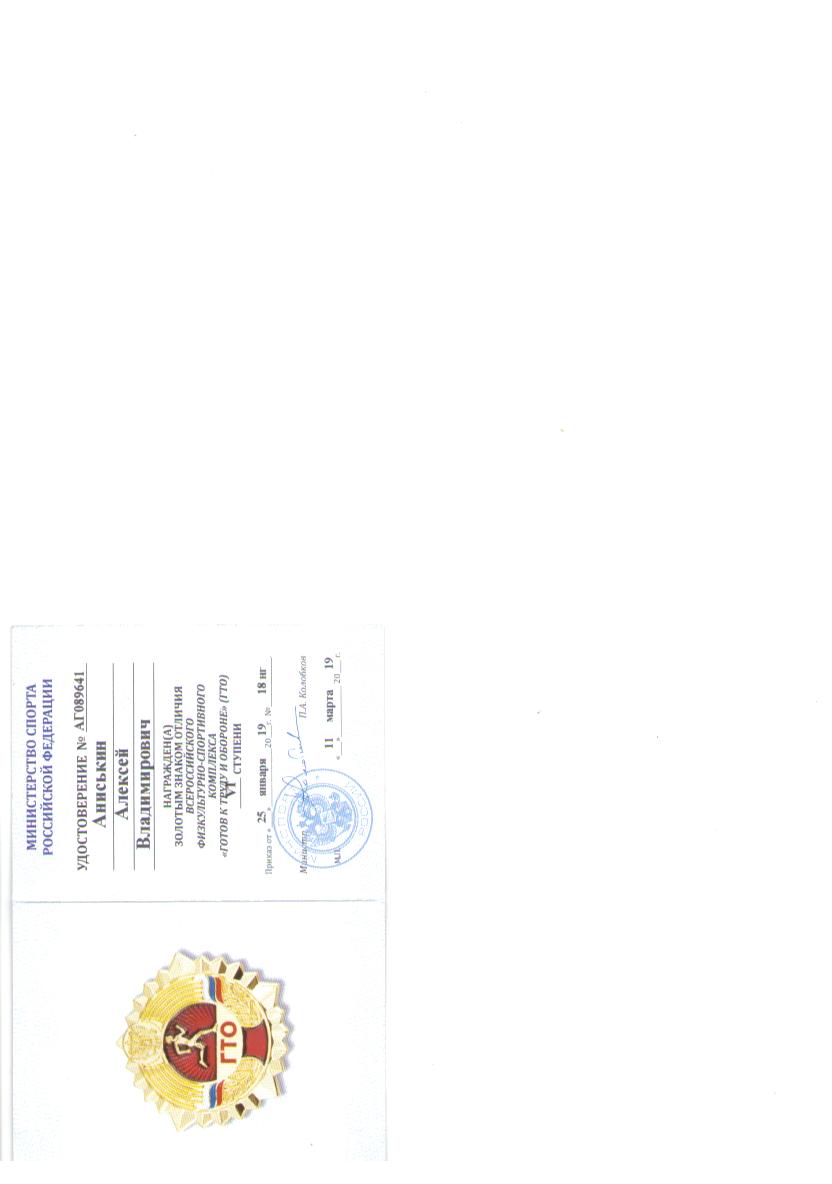 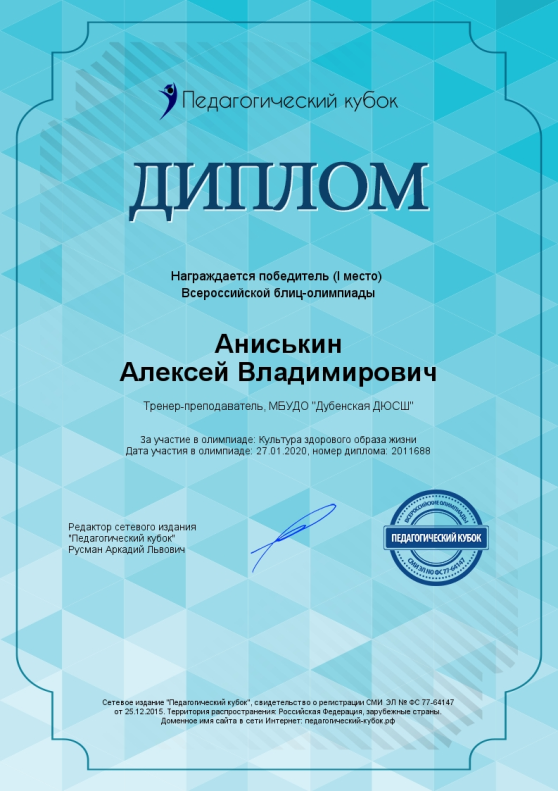 Общественно педагогическая активность